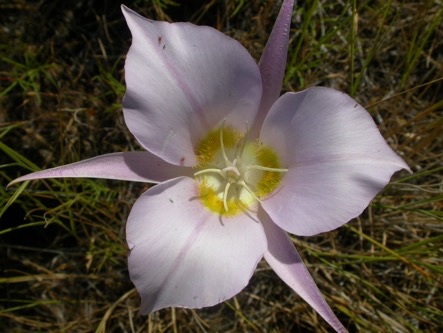 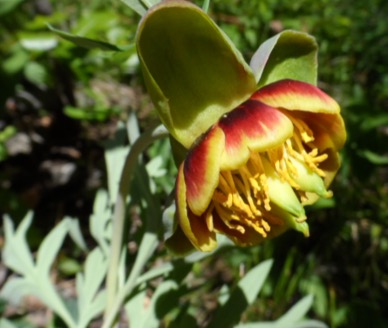 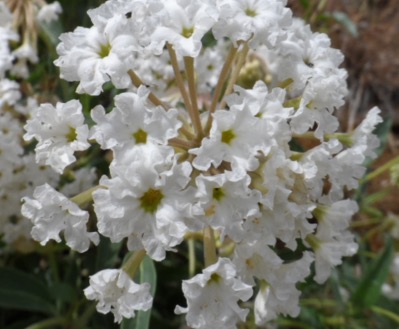 Treasures of the Boise FrontBarbara Ertter
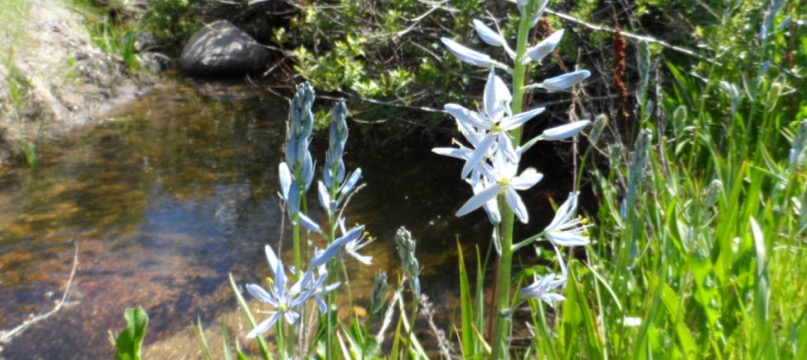 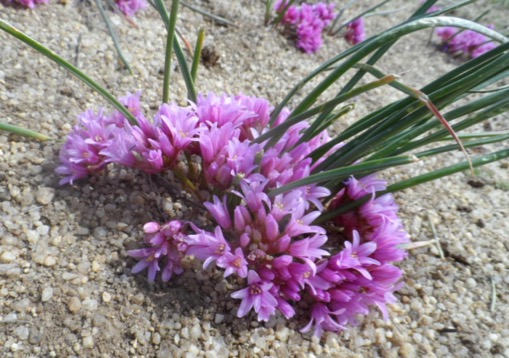 Military Reserve, May 2000
Boise Front 101
Geological underpinning
uplifted SW edge of granitic Idaho batholith
SE extent of Columbia Basalt flows (some outlying vents)
NE edge of pre-Pleistocene Lake Idaho sediments, remnant terraces deeply eroded by glacial meltwaters from batholith
Biogeographic transition zone between Pacific Northwest, Rocky Mountains, and Intermountain Desert
Lake Idaho (9—2 million years ago)
Signage for Hulls Gulch National Recreation Trail, BLM
Lake Idaho Sediments exposed in old sand mine
Tilted and eroded Lake Idaho terraces in Boise Foothills
Importance of Complex Geologyand Topography
Creates many different habitat types
Each habitat type supports a different suite of species
Some habitat types increasingly rare, especially wetlands or otherwise favored for competing uses (development, grazing)
Different habitat types require different management (no “one size fits all”)
Habitat DiversityIncreases Biodiversity
North-Facing vs. South-Facing Slopes
South exposure
Mulford’s milkvetch
 Astragalus mulfordiae)
Aase’s onion (Allium aaseae)
North exposure
mosses & lichens covering soil
Good quality sagebrush steppe with bunchgrass, shrubs, and wildflowers
sagebrush sheltering miner’s-lettuce
Flowing mud during freeze-thaw cycles on fine soil of north-facing slopes
Plateaus
Dwarf pussytoes 
(Antennaria dimorpha)
Shaggy fleabane (Erigeron pumilus)
Brushy Streams
Syringa or Mock-orange
 (Philadephus lewisii)
Black hawthorn (Crataegus douglasii)
Native vs. Non-native Roses
Interior Rose  NATIVE
(Rosa woodsii ssp. ultramontana)
example of NON-NATIVE rose
Western Poison-ivy(Toxicodendron rydbergii/Rhus radicans)
Dry Creek and Redband Trout
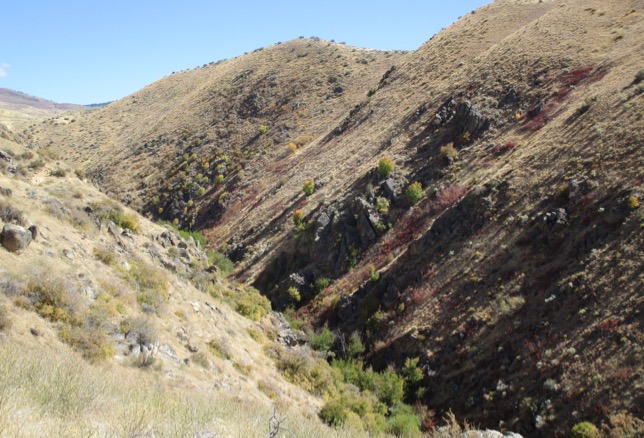 Disproportional impact of grazing on creekside habitats
Relictual Spring-fed Wetlands
Council Springs, June 2018
Hidden Springs, June 2018
Slender cinquefoil (Potentilla gracilis)
Yellow avens (Geum aleppicum)
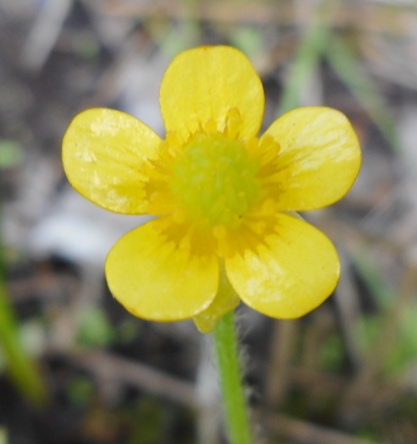 Oregon checkerbloom
(Sidalcea oregana)
Macoun’s buttercup (Ranunculus macounii)
Remnant Hot-spring Wetlands
Remnant hot-spring habitat at base of Castle Rock Reserve
(major over-wintering area for regional tribes, now geothermal source)
Alkali clay scald/playa
Gardner’s saltbrush 
(Atriplex gardneri)
Prickly-pear cactus (Opuntia) at Castle Rock; native or planted?
Outcrops of Unusual Geology Add Habitat Diversity
Small-leaf bricklebrush (Brickellia microphylla)at Castle Rock Preserve
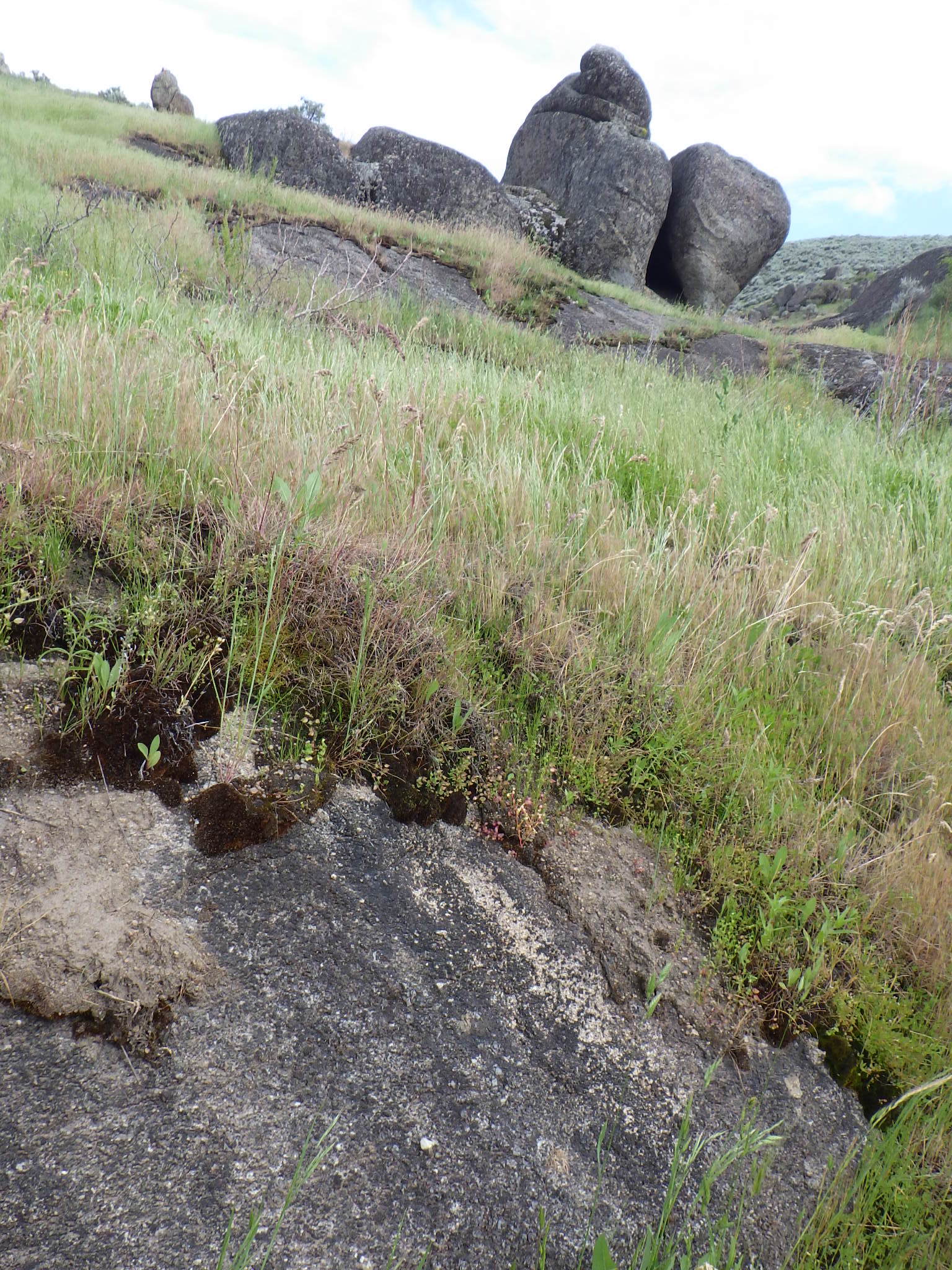 Field Monkeyflower (Erythranthe arvensis,
previously in Mimulus guttatus)
White-tip clover (Trifolium variegatum)
Seepage on granite outcrops, Sweet Connie Trail
Seasonal and Altitudinal Diversity
Easy-to-Find Early Spring Flowers
Woolly-pod milkvetch (Astragalus pushii)
Sagebrush buttercup (Ranunculus glaberrimus)
Sagebrush phlox (Phlox aculeata)
Harder-to-FindSpring Flowers
Indian-potato (Orogenia linearifolia)
Yellow fritillary 
(Fritillaria pudica)
Small bluebells (Mertensia longiflora)
Look-alike Lithophragma
Bulbous woodland-star
Lithophragma glabrum
Smallflower woodlandstar
Lithophragma parviflorum
Best hike for rare plants in spring:      Hillside to Hollow
Cusick’s primrose (Primula cusickiana)
Aase’s onion (Allium aaseae)
Locally rare plants in Polecat Gulch
Idaho (Idahoa scapigera)
Hairy wild-cabbage (Caulanthus pilosus)
Summer flowers, showy . . .
Sagebrush segolily (Calochortus macrocarpus
Wild-hyacinth
Triteleia grandiflora (Brodiaea douglasii)
Cushion buckwheat
Eriogonum ovalifolium
. . . and otherwise
Blepharipappus scaber
Threadleaf Phacelia (Phacelia linearis) and
Whitestem blazingstar (Mentzelia albicaulis)
Bastard toadflax
Comandra umbellata
Know your Lupines!
Silvery lupine (Lupinus argenteus)
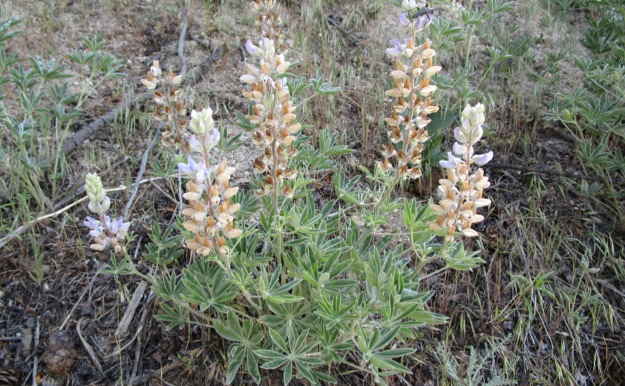 Longspur (“Polychrome”) lupine
Lupinus arbustus (L. laxiflorus)
Silky lupine (Lupinus sericeus)
Longspur or Polychrome lupine (bottom) mostly blooms earlier and has more multi-colored flowers than does Silvery lupine (top).
And how about all those those  “dandelions”?
© 2008 Keir Morse
Hawkweed (Crepis spp.)
Large-flowered mountain-dandelion
(Agoseris grandiflora)
Sagebrush false-dandelion
Nothocalais (Microseris) troximoides
“Ringers” in the Boise Front
Cliffrose (Purshia [Cowania] stansburiana) above Hulls Gulch
Mojave ceanothus (Ceanothus vestitus) on Cobb Trail
[Speaker Notes: Earliest plantings in 1930’s by Rocky Mountain Research Station, USDA Forest Service, for erosion control
Research plantings in 60s & 70s to provide shrubs for deer winter range, little concern for origin beyond Great Basin
Terraces bulldozed and planted after 1959 fire “When the Pot Boiled Over”
Ongoing plantings (mostly bitterbrush) by F&G]
Bitterbrush planted in parallel rows
Special Sites to the East and West
Oregon Trail & Lydle Gulch
Oregon Trail
trailhead
E Plexi Ct 
access
Lydle GulchTrailhead
Bonneville Point Trailhead
[Speaker Notes: Underappreciate; high priority!]
Basalt Rim south of Boise River
[Speaker Notes: Stunning views]
Cut-leaf balsamroot(Balsamorhiza hispidula)
Western mugwort (Artemisia ludoviciana)
differs from typical local variety
Bighead clover (Trifolium macrocephalum)
[Speaker Notes: Whole new suite of flowers, on basaltic substrate (edge of Snake River Plains)]
Oregon Trail Views
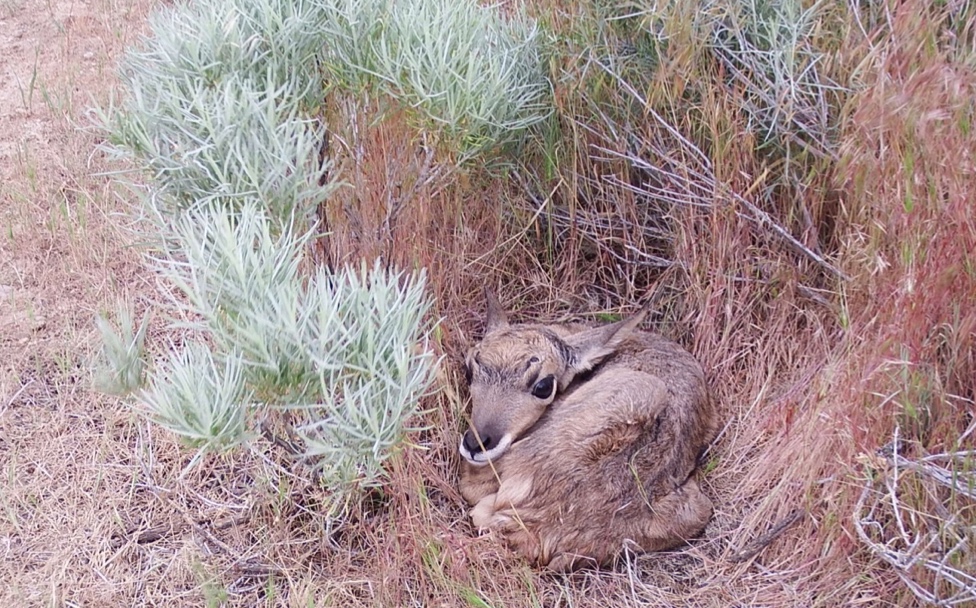 Antelope fawn
Oregon Trail “sacrifice zone”?
[Speaker Notes: Currently becoming sacrifice zone for “mudding”]
Lydle Gulch
Foote Park
Oregon Trail
trailhead
E Plexi Ct 
access
Lydle GulchTrailhead
Bonneville Point Trailhead
[Speaker Notes: Focus on Foote Park]
Foote Park at mouth of Lydle Gulch
[Speaker Notes: Arthur and Mary Hallock Foote
True story on which Stegner’s “Angle of Repose” is based (or plagiarized)
Arthur conceived New York Canal system that irrigated the Treasure Valley (but failed to profit from it)
Family supported by Western-based novels and short stories written for Eastern audiences by Mary
“Canyon House” (in Stegner) just below Lucky Peak Dam, ruins now part of park run by Army Corps of Engineers]
Scutellaria footeana in Lydle Gulch(now included in dwarf skullcap, Scutellaria nana)
"This was found at about 3,500 ft near Black Cañon, Boise River, June 18th. I have named the plant in honor of Mrs. Mary Hallock Foote, who planned, and accompanied me upon the pleasant expedition which led to its discovery." 
   -- Isabelle Mulford, 1894
Excerpt from “The Lamb That Couldn’t Keep Up”Mary Hallock Foote, 1889
“The band [of 8,000 sheep] slept upon the hills that night; the next morning they crossed [Lydle] gulch above the camp, and drank up by the way all the water of the little stream.  Not another drop was seen for days . . .  Those eastern hills in spring had been covered with wild flowers,---the moss pink, lupines both white and blue, wild phlox, the small yellow crocus [Fritillaria pudica], beds of tiny sweet-scented wild pansies, the camas flower, and a tall-stemmed, pale lilac lily [Calochortus macrocarpus],---the queen of the hill garden.  But when spring came again, the old pathways were like an ash heap.  The beautiful hill garden was a desert.”
Beckwith’s Violet (Viola beckwithii)
Bolander’s yampah (Perideridia bolanderi)
Hare’s foot milkvetch
Astragalus purshii var. lagopinus
[Speaker Notes: Unique plants for this part of the Boise Front]
Trails north of Hidden Springs
[Speaker Notes: Trailhead (note spring-fed meadow)
Trail crosses subdivision to Currant Creek]
Tolmie’s onion (Allium tolmiei) or?
Freckled milkvetch (Astragalus lentiginosus)
Camas (Camassia quamash)along Currant Creek
Trails of Avimor
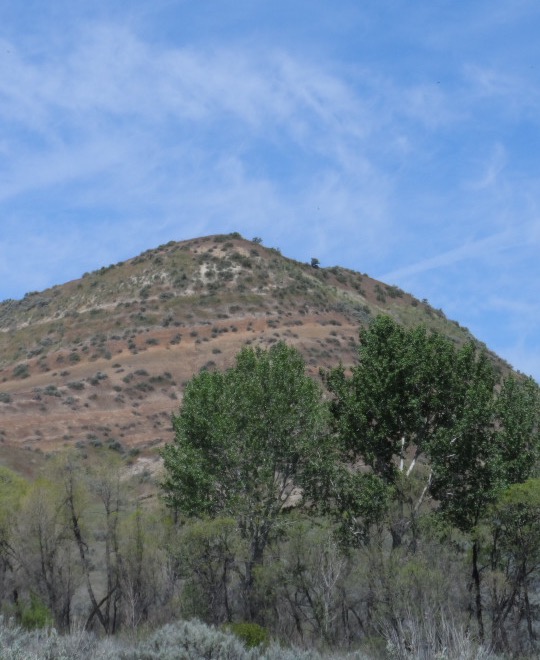 Canary Violet (Viola praemorsa)
Narrowleaf Skulllcap (Scutellaria angustifolia)
[Speaker Notes: Just barely starting to explore Avimor trails
already finding plants not encountered elsewhere in Boise Front]
Pallid Milkweed (Asclepias cryptoceras)
Stack Rock Road
[Speaker Notes: Biggest surprise]
Stack Rock Road north of 
Shadow Hills Golf Course
Purple Sage (Salvia dorrii)
Moving up in elevation
Low-diversity Mid-elevation Pastureland
March 2015
[Speaker Notes: Upper edge of sediments
Long history of sheep and cattle grazing
Planted with non-native grasses following 1959 (and other) fires; also pasture improvement on private lands
Now very low biodiversity]
Wind-swept Ridge
Carpet phlox (Phlox hoodii)
Scabland fleabane (Erigeron bloomeri)
[Speaker Notes: Above Lake Idaho sediments]
Best Mid-elevation 
Wildflower Display
Watchman Trail
Boise Milkvetch (Astragalus adanus)
(Not to be confused with the more common Hermit milkvetch (Astragalus eremiticus), which has somewhat yellower flowers and stalked pods)
Silverleaf phacelia (Phacelia hastata) with parasitic clustered broomrape (Orobanche fasciculata)
Upper Hulls Gulch Interpretive Loop
White sego-lily (Calochortus eurycarpus)
Dogbane (Apocynum androsaemifolium)
Upper Dry Creek Trails
[Speaker Notes: Entering forest of douglas-fir and ponderosa pine on Idaho Batholith, approaching Boise Ridge]
Pretty Penstemon
Payette Penstemon
(Penstemon payettensis)
Wilcox’s Penstemon (Penstemon wilcoxii)
Orchids and More!
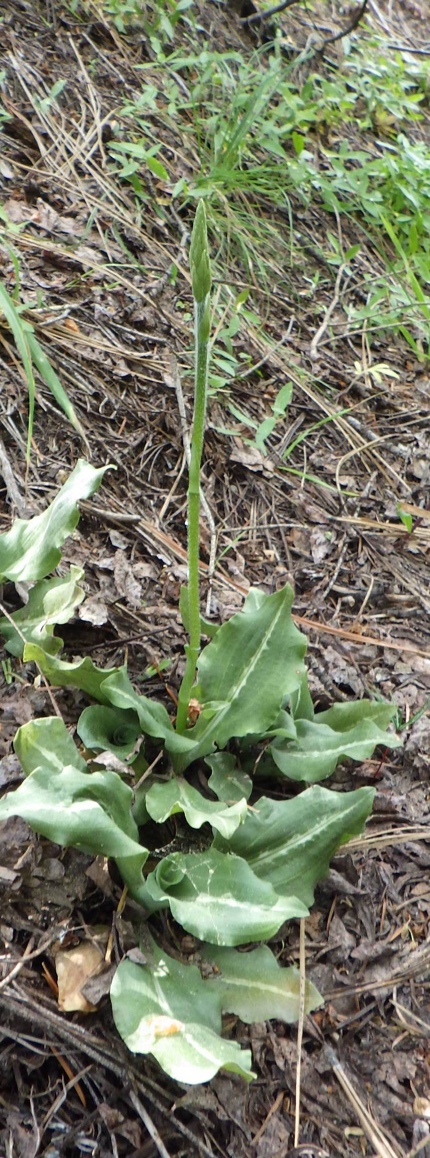 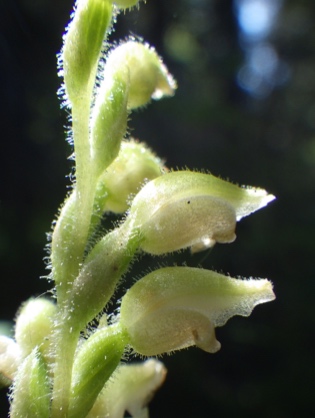 Rattlesnake-plantain
(Goodyera oblongifolia)
Pinedrops
(Pterospora andromedea)
Alaska rein-orchid
(Plantanthera unalascensis)
Trails of Bogus Basin/Shafer Butte
Coville’s paintbrush
Sticky geranium
Kitten-tails
Cusick’s fumewort
More’s Mountain
Brown’s Peony (Paeonia brownii)
Dwarf-mistletoe (Arceuthobium douglasii) on Douglas-fir
Dead trees at Bogus Basin
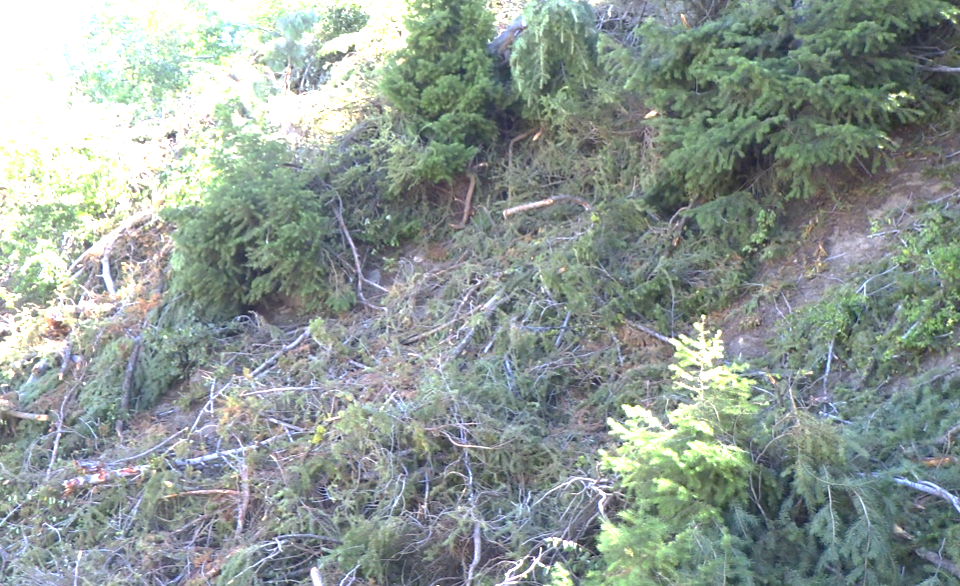 Douglas-fir dwarf mistletoe
Thinning activity, 2019
Autumn Hikes for Fall Colors . . .
. . . and Late Bloomers.
Hoary aster (Dieteria/Machaeranthera)
Yampah (Perideridia montana)
Broom buckwheat (Eriogonum vimineum)
Goldenrod (Solidago)
Rubber rabbitbrush (Ericameria nauseosa) in the Boise Front
var. oreophila
var. hololeuca
Big sagebrush (Artemisia tridentata) in the Boise Front
ssp. tridentata
ssp. vaseyana
Special Plants of the Boise Front
Every plant species grows in only a certain part of the world; some plants have extremely limited distributions.
The ancient shoreline of Lake Idaho on the edge of the Idaho Batholith created unique habitats, which are now home to several very rare plants.
New plants are still being described in the Boise Front; most of these had previously been shoe-horned into other species but are now understood to be distinct.
Aase’s onion (Allium aaseae)
Named for Helen Aase
Grows only from Boise to Emmett; threatened by development
Mulford’s milkvetch (Astragalus mulfordiae)
Named for Isabelle Mulford
Grows only from Boise to Vale; threatened by development
Slickspot peppergrass (Lepidium papilliferum)
“Slickspots” in western Snake River Plains and adjacent foothills;
no longer present at most historical locations in the Boise Front
Sacajawea Bitter-root (Lewisia sacajaweana)
Described in 2005 (previously included in Lewisia kelloggii  of California)
Endemic to central Idaho; threatened by open-pit gold mining.
Hare’s-foot Milkvetch(Astragalus purshii var. lagopinus)
Var. glareosus common in foothills;
not tightly tufted, flowers larger
Var. lagopinus mostly central Oregon,
only recently found in Idaho
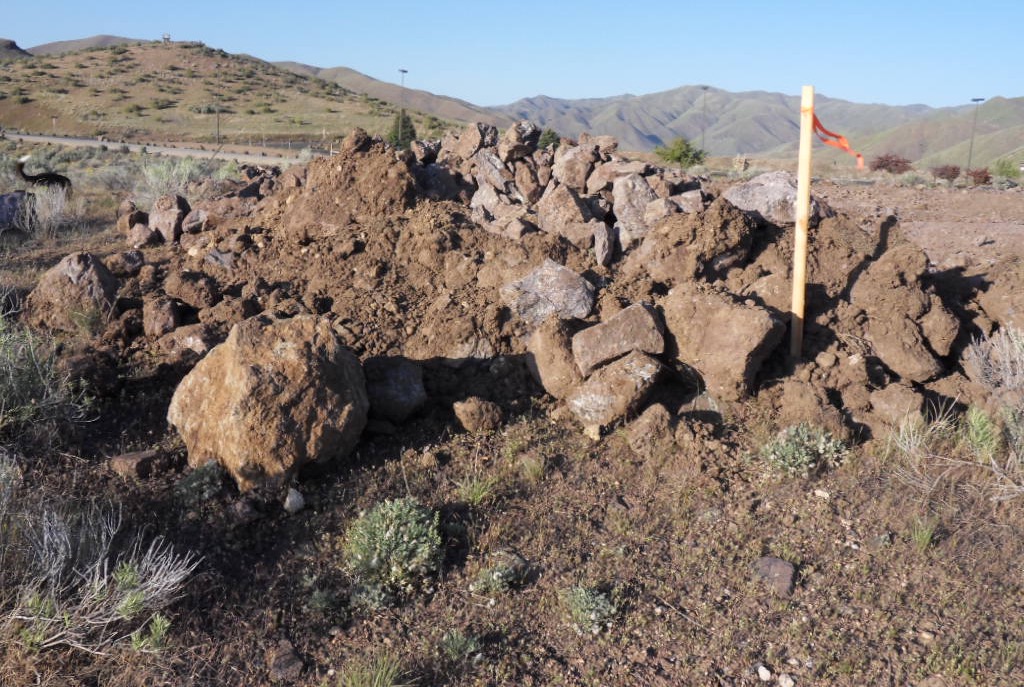 Remaining plants of hare’s-foot milkvetch (foreground) at edge of expanded 
parking area for Lydle Gulch disc-golf course.
[Speaker Notes: Next year’s visit; parking lot for disk golf course 
Note plants in foreground]
Boise Sand-Verbena (Abronia mellifera   var. pahoveorum)
Described as a new variety in 2016; grows only
from Boise to Emmett; threatened by development
Is White-lined sphinx moth (Hyles lineata) the primary pollinator of the Boise Sand-verbena, and is it in decline?
photo by Steve Creek
[Speaker Notes: Evening blooming, long narrow tube, light fragrance => Probable pollinator; also on decline??? (unknown)
Onagraceae (including Epilobium brachycarpum) as primary larval host, probably Abronia as well
Evening-primrose often in same habitat with Abronia, may collectively help attract pollinators]
Andrus’s Bicuitroot (Lomatium andrusianum)
Described as new species in 2018, previously included in Lomatium triternatum
Grows in clay soils on north edge of Snake River Plains.
Damage to population of Andrus’s biscuitroot caused by road construction for new development; note long exposed roots in photo on right
At an undisclosed location . . .
Pediocactus simpsonii, nigrispina,  or ???
Some local onions that “haven’t read the book”
Allium tolmiei, A. lemmonii, or ?
Not quite either Allium aaseae or Allium simillimum, but somewhere in between
Possible undescribed variety of western mugwort (Artemisia ludoviciana)
Common variety occurring locally
Unusual form on basalt cliff
Boise Front “Treasures” Under Siege
Bulldozing for housing developments, roads, and other construction.
Displacement by invasive non-native species, in particular annual grasses.
Intentional habitat alteration for grazing, fire control, and other purposes.
Cumulative impact of uninformed or uncaring recreational and other activities.
All of these result in cumulative habitat loss, and each contributes to the others.
Intact shrub-steppe with abundant wildflower diversity & wildlife habitat
This used to be the most common habitat in the Boise Foothills, now increasingly rare.
Open areas between shrubs and bunchgrasses provide critical habitat and limit fire spread
Invasive non-natives fill open areas, choking out natives and spreading fires
Invasive bachelor-buttons and 
cheatgrass filling in between shrubs
Feral rye displacing everything else
After repeated episodes of disturbance, invasive non-natives, and fire, this . . .
. . . becomes this.
Reversal is difficult, expensive, and seldom completely successful.
easy!
very 
hard!
Mosaic of high diversity of natives
Monoculture of non-natives
Invasive non-native annual grasses, such as feral rye (foreground), are a major contributing factor to large fires, such as the one on Tablerock (background)
What you can do!
Avoid disturbing the remaining “best of what’s left” habitats.
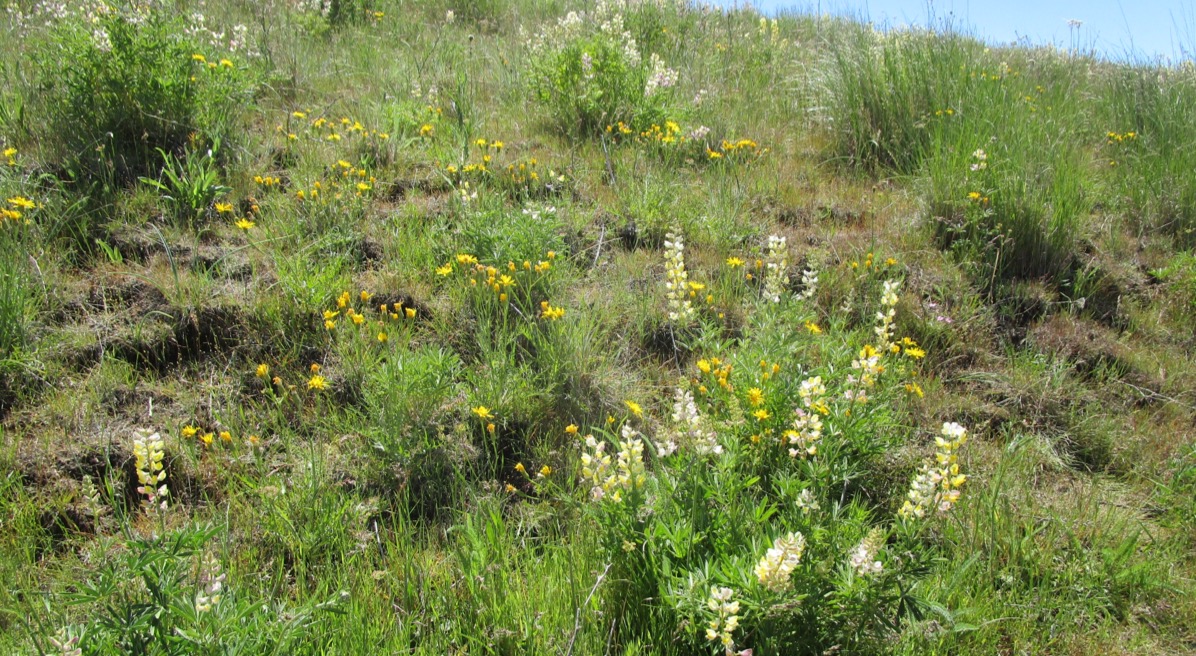 What you can do!
Be responsible in your recreation decisions.
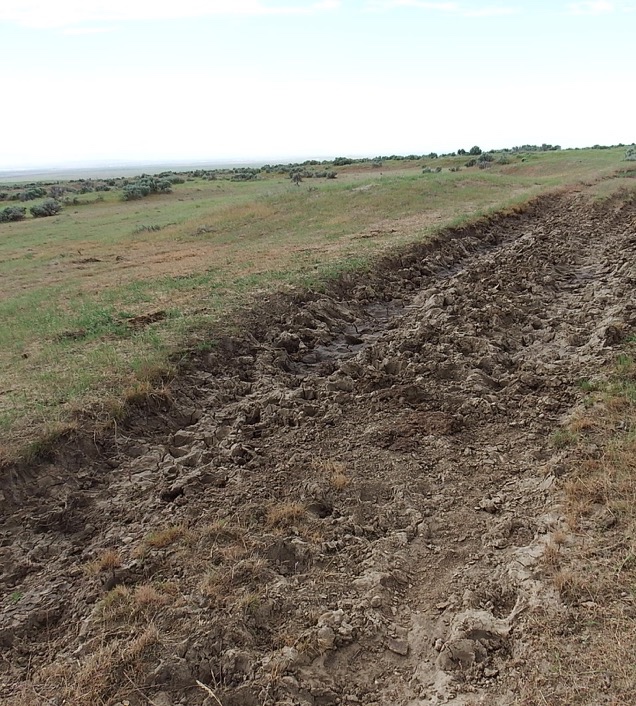 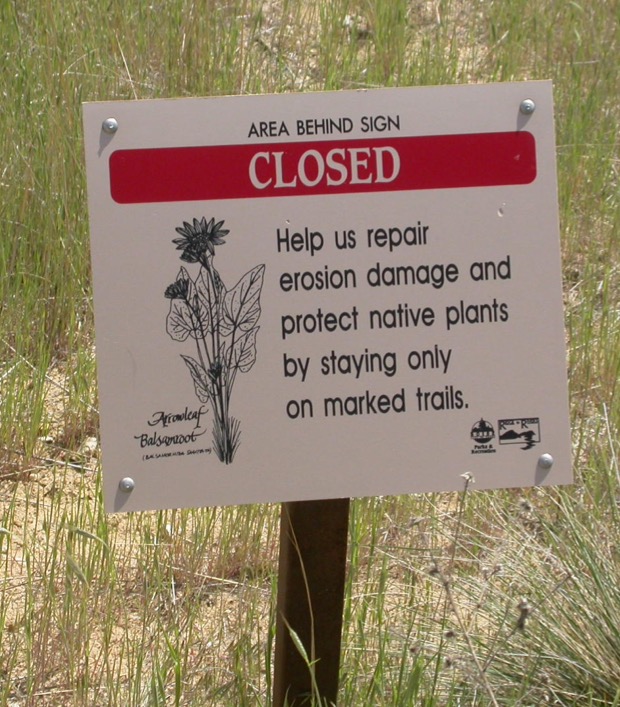 What you can do!
Pay attention to native species diversity when undertaking fire control measures, post-fire treatments, and other habitat modifications (note: one size does NOT fit all!)
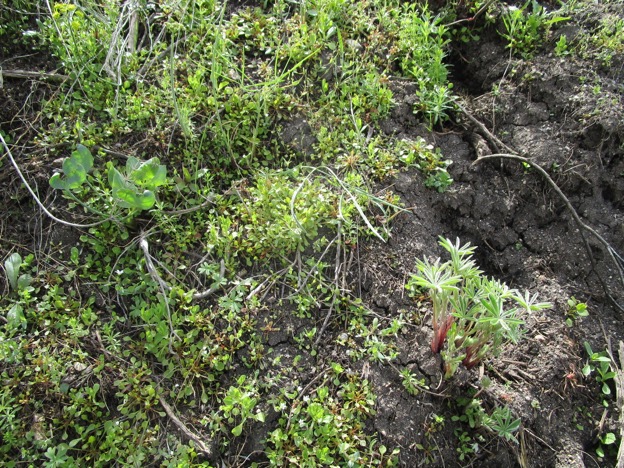 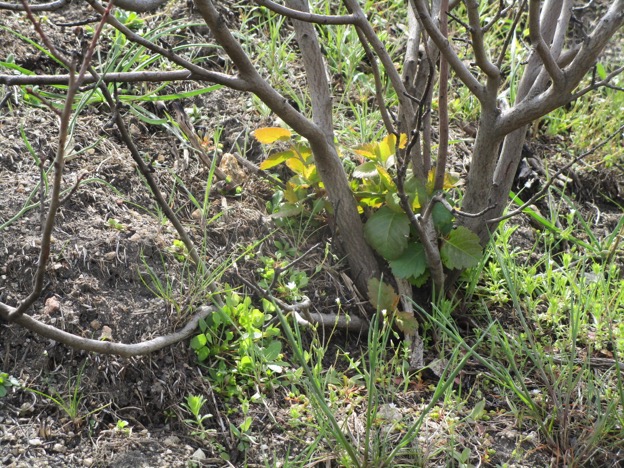 Natural recovery following Tablerock fire
What you can do!
Practice responsible gardening at wildland interface.
Myrtle spurge spreading downhill
Hardy pampas grass taking over slope
What you can do!
Become a ”Weed Warrior”, either as an individual or in group activities.
What you can do!
Creative uses of invasive non-natives?
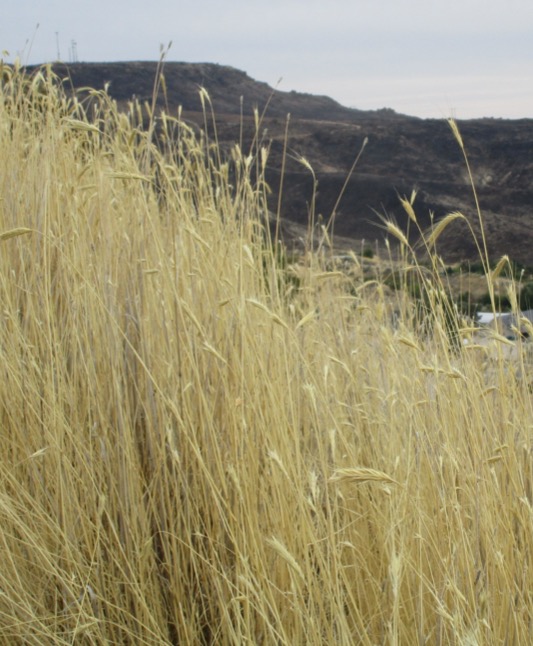 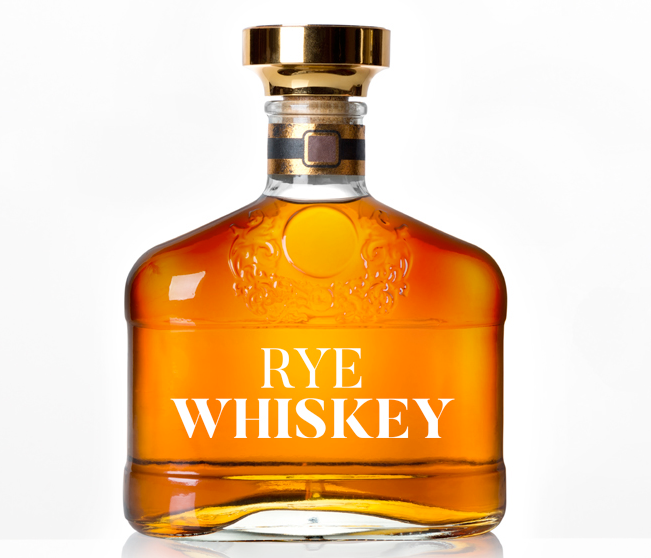 Feral rye
Wry not?
What you can do!
Appreciate and enjoy our unique native wildflowers!
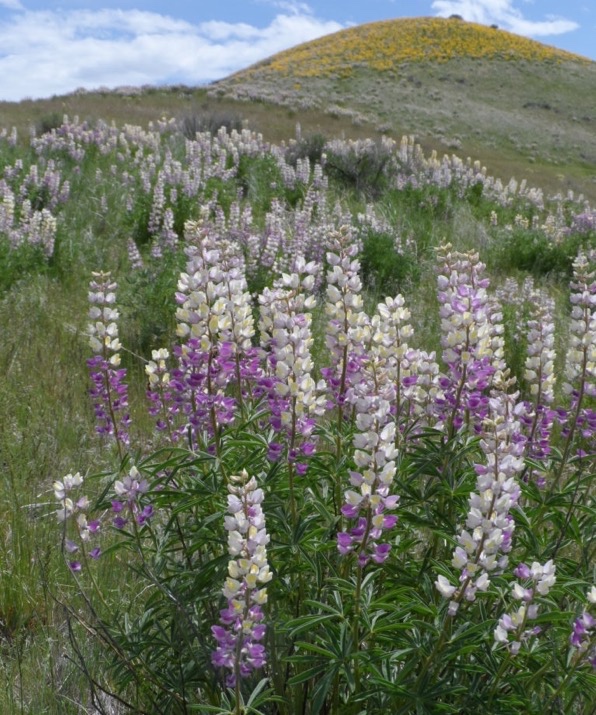 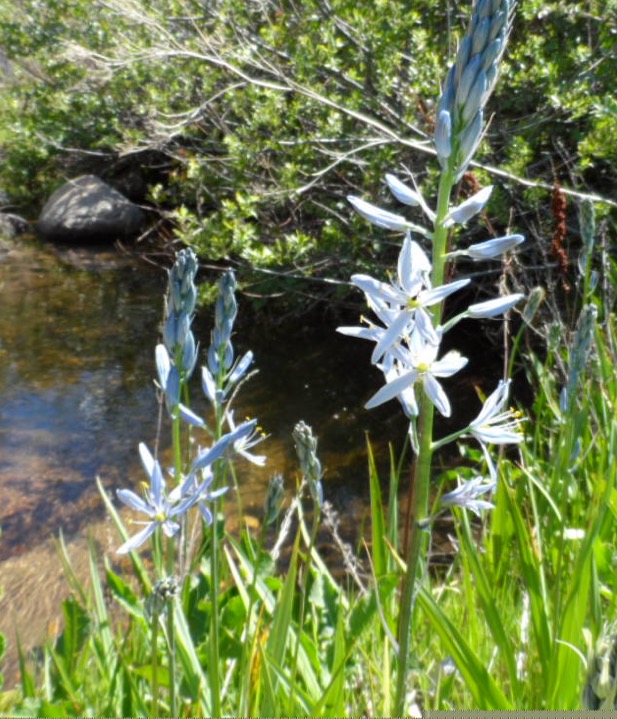 Idaho Native Plant Society’s 3rd Annual Wildflower+ ShowMother’s Day, Sunday, May 1011 am to 4 pm, Foothills Learning Center
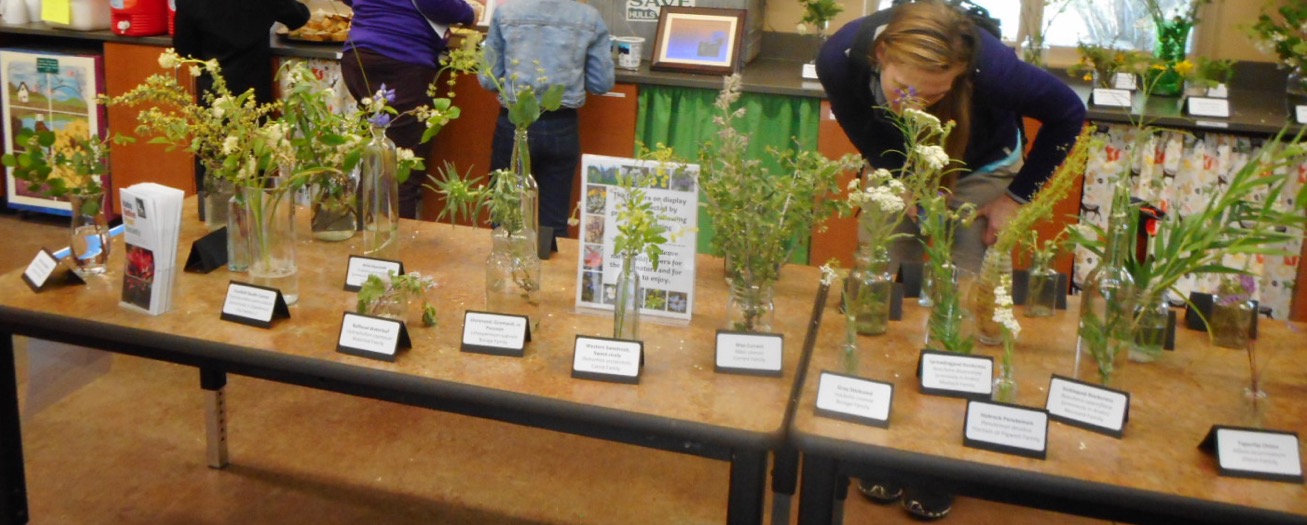 Where the Flowers Come to YOU!
"Treasures of the Boise Front" Wildflower Walk Series, Spring-Summer 2020
An introduction to a selection of public trails with the best diversity of native wildflowers throughout the Boise Front.  *Pre-registration is required.  These walks are free but have a maximum of 20 participants each. To register, please visit cityofboise.org/parks or call 208-608-7680.
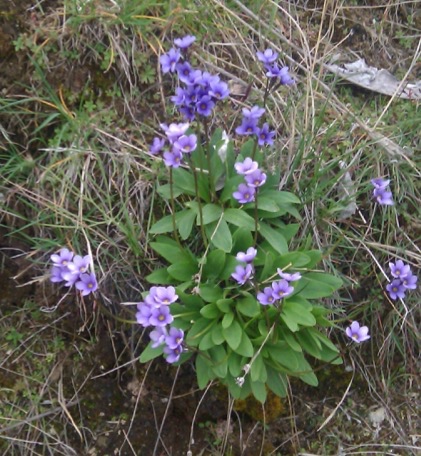 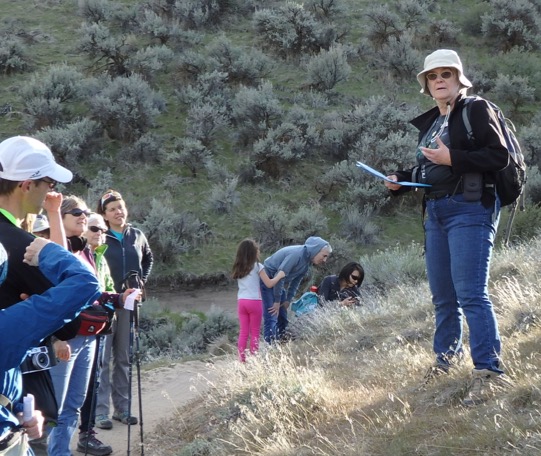 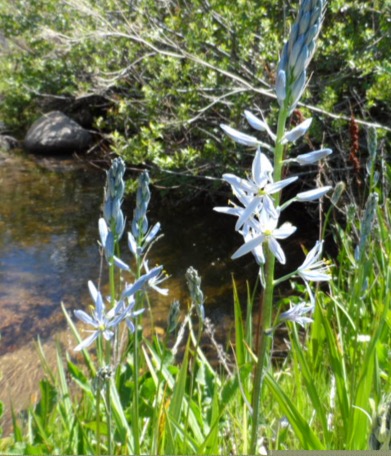